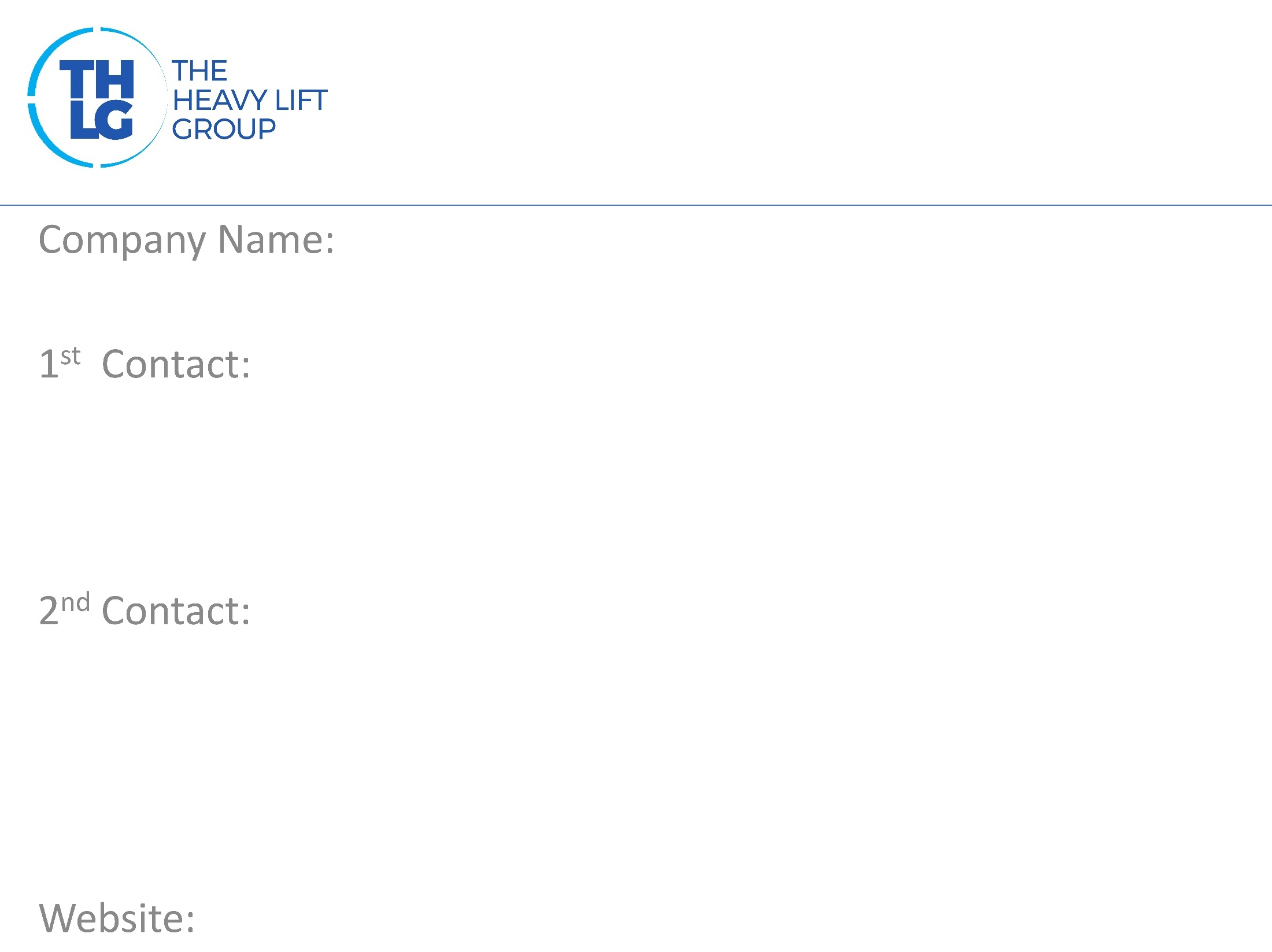 Switzerland, USA, JapanTHLG member since 2006
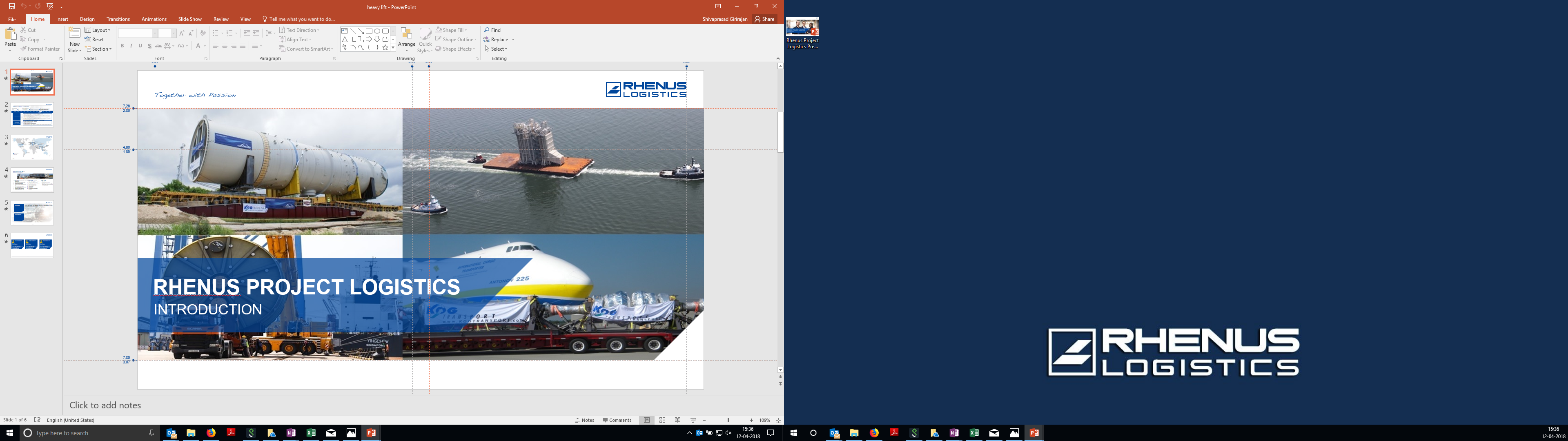 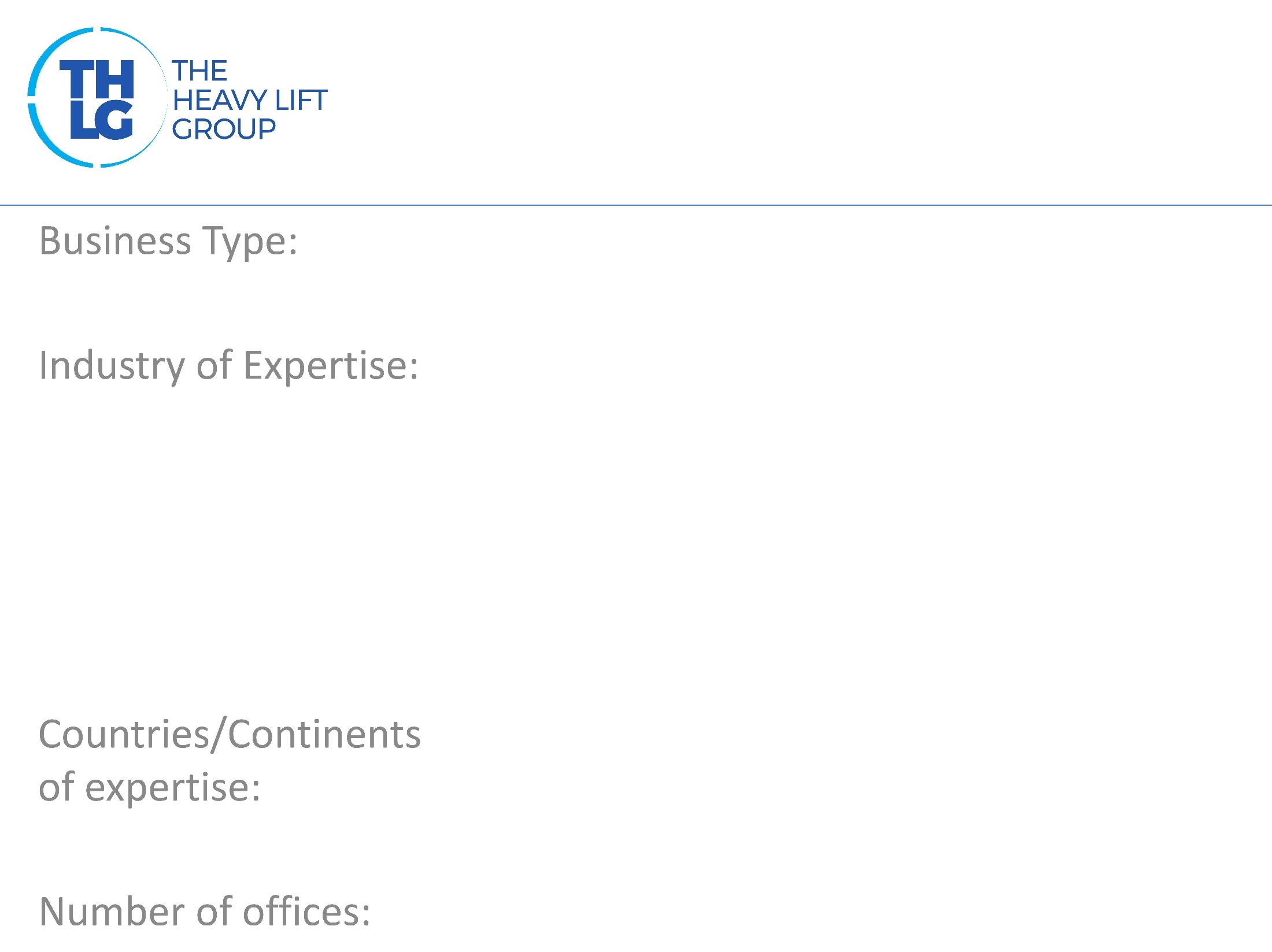 Switzerland, USA, JapanTHLG member since 2006
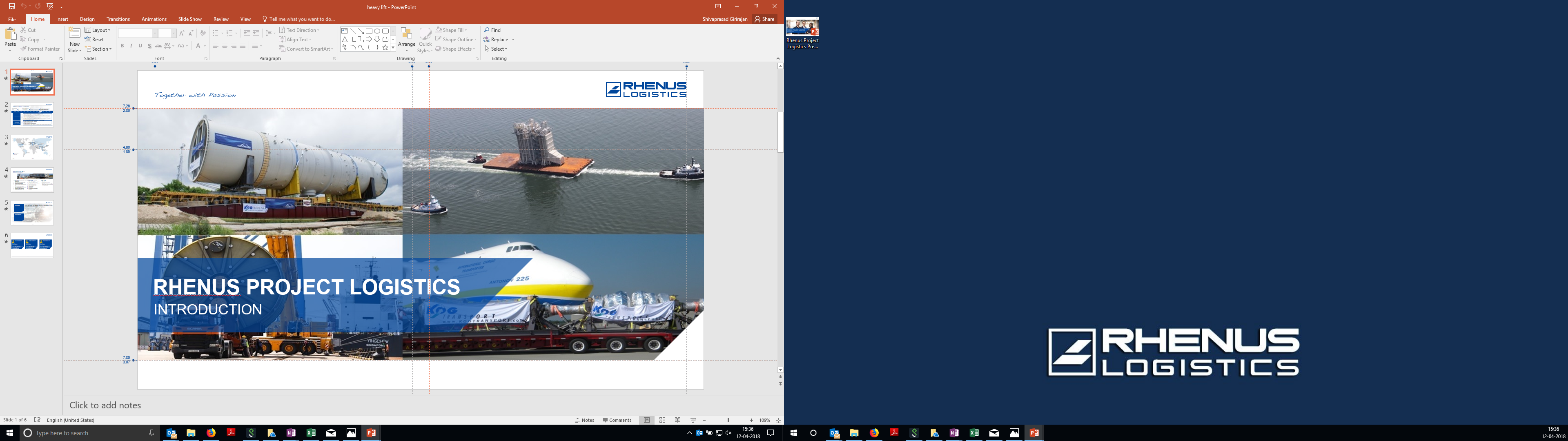 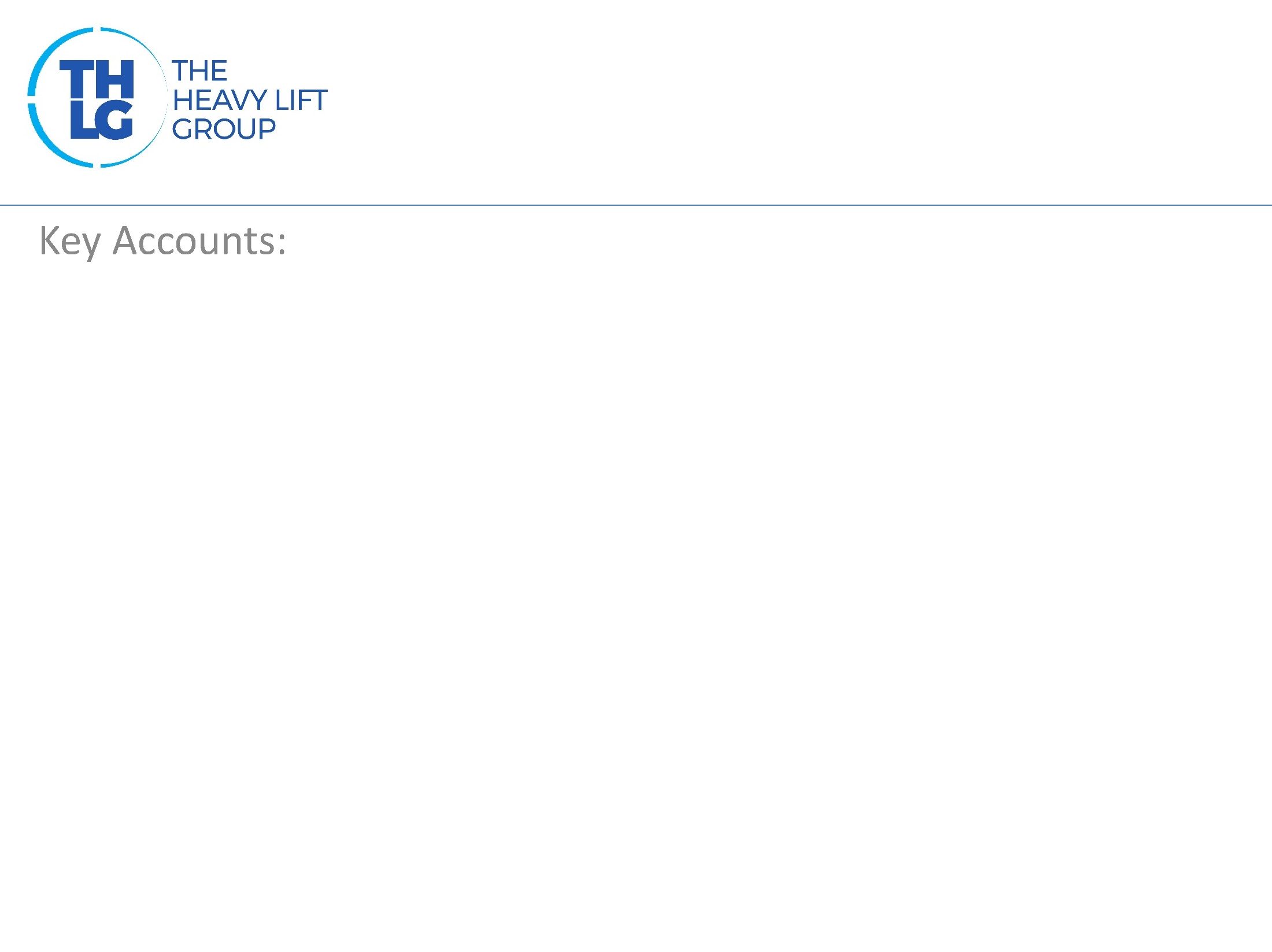 Switzerland, USA, JapanTHLG member since 2006
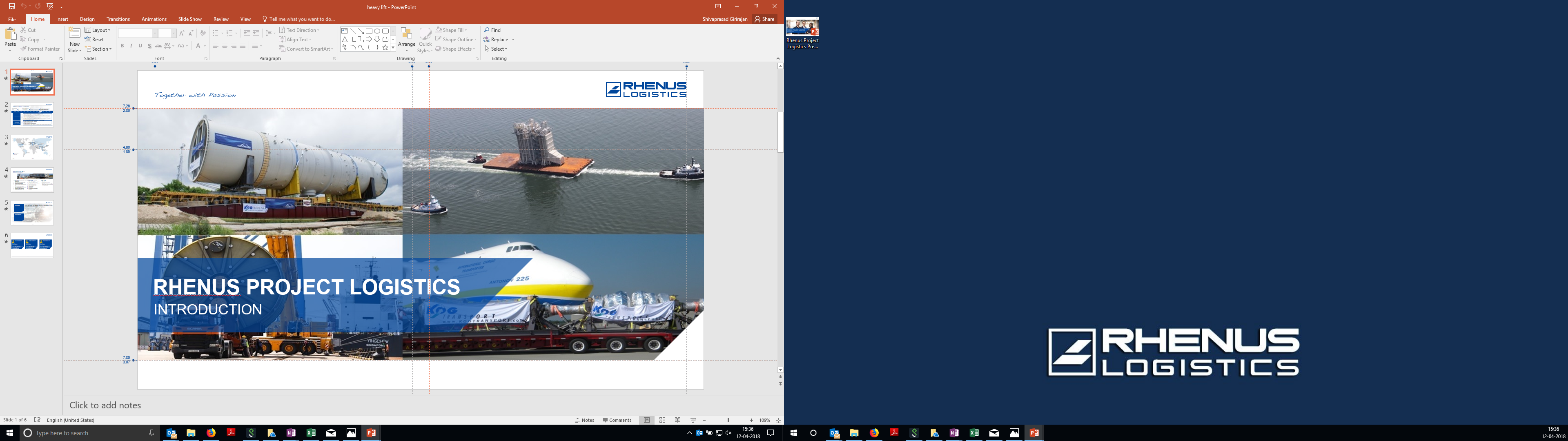 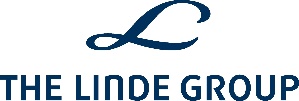 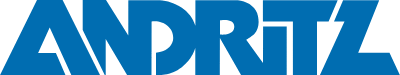 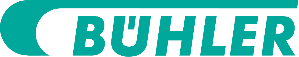 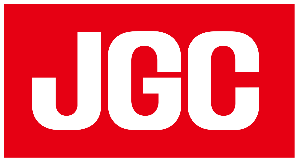 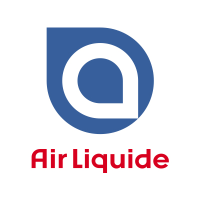 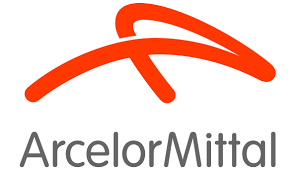 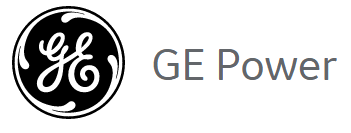 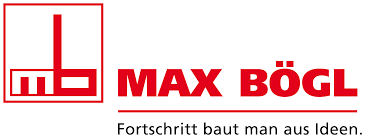 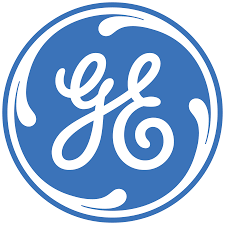 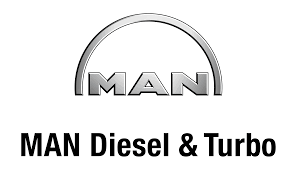 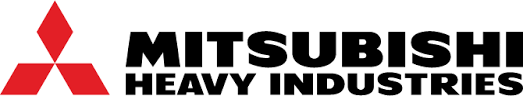 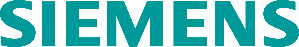 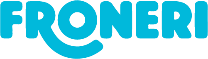 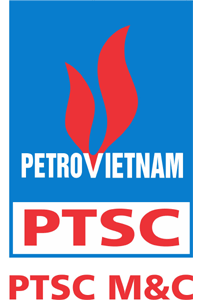 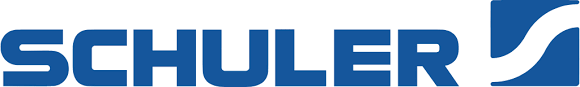 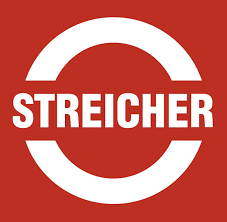 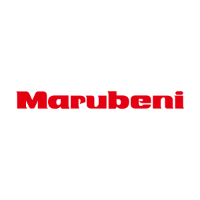 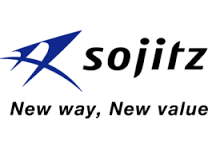 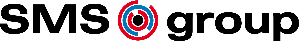 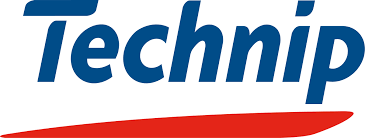 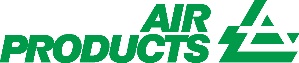 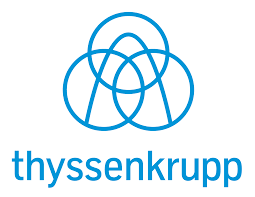 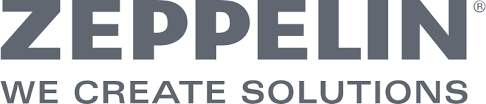 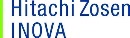 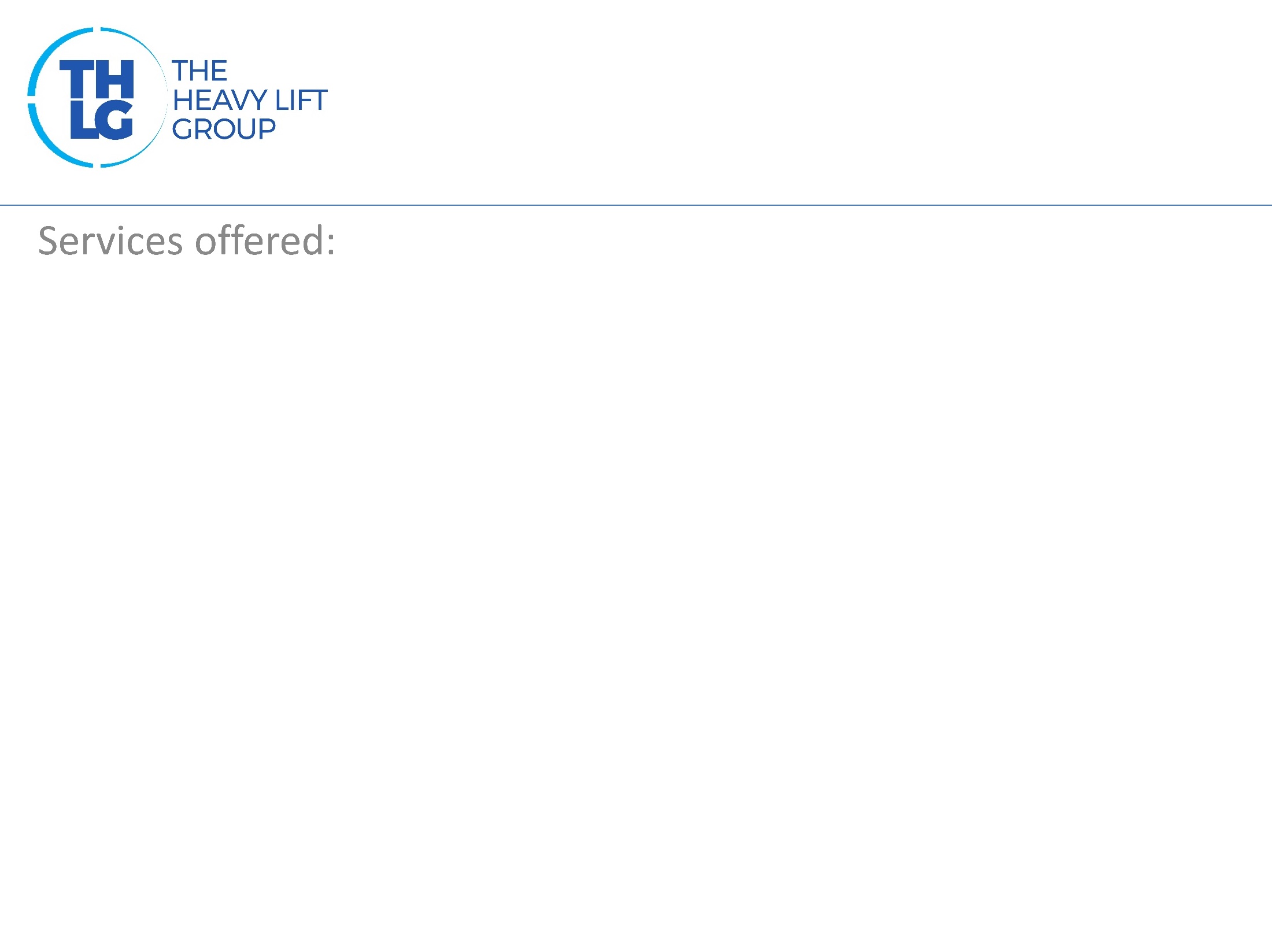 Switzerland, USA, JapanTHLG member since 2006
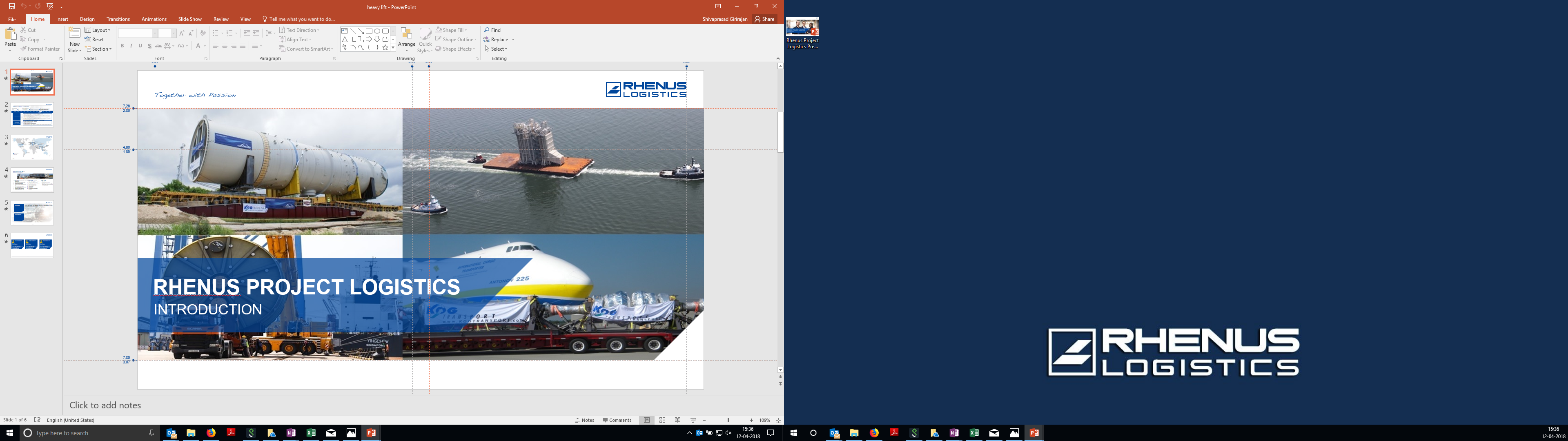 Technical Services
In house engineering expertise for heavy-lift and oversized cargo
Route surveys & technical feasibility analysis
Multi-modal transport experience
Supervision of handling, lashing and securing of cargo
Latest and safest packing arrangements
Liaison with public works and authorities, police escort, traffic management etc
Build temporary roads, bridges, jetties
Completely digitized operations- EDIs







Commercial Services
Break bulk and heavy-lift shipments
Air, Ocean, Road, Rail, Short-sea shipments
Unloading and installations at jobsite
Complete plant decommissioning and relocation
Shutdown management services
Charter and part charter services
Customs formalities
Packing services
H&S compliant labour and equipment arrangements









Ancillary Services
Offshore logistics
Port logistics services
Advanced Warehousing solutions
Digital platforms for track and trace / IoT based solutions for 360° overview and complete control – No installations needed!
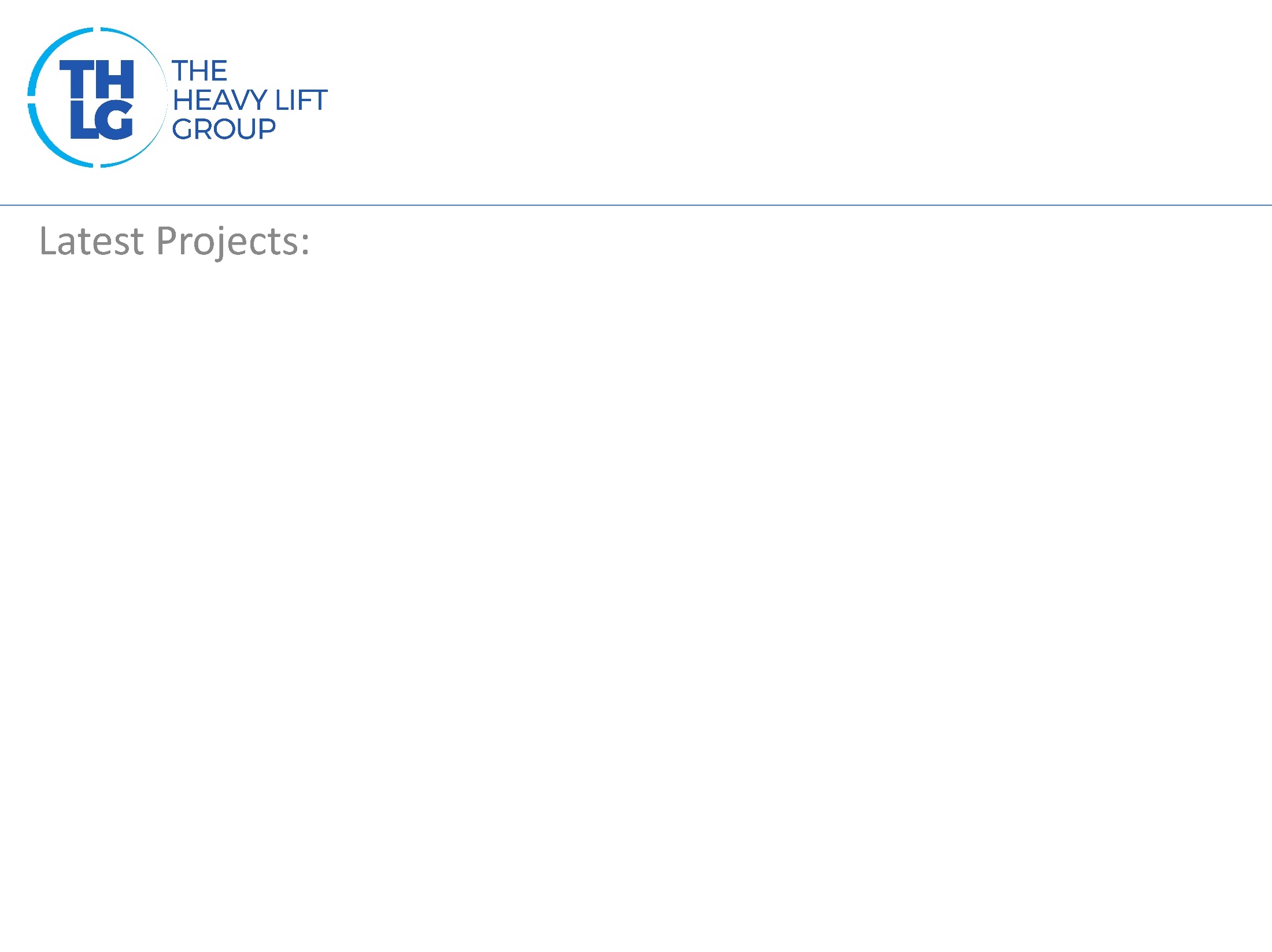 Switzerland, USA, JapanTHLG member since 2006
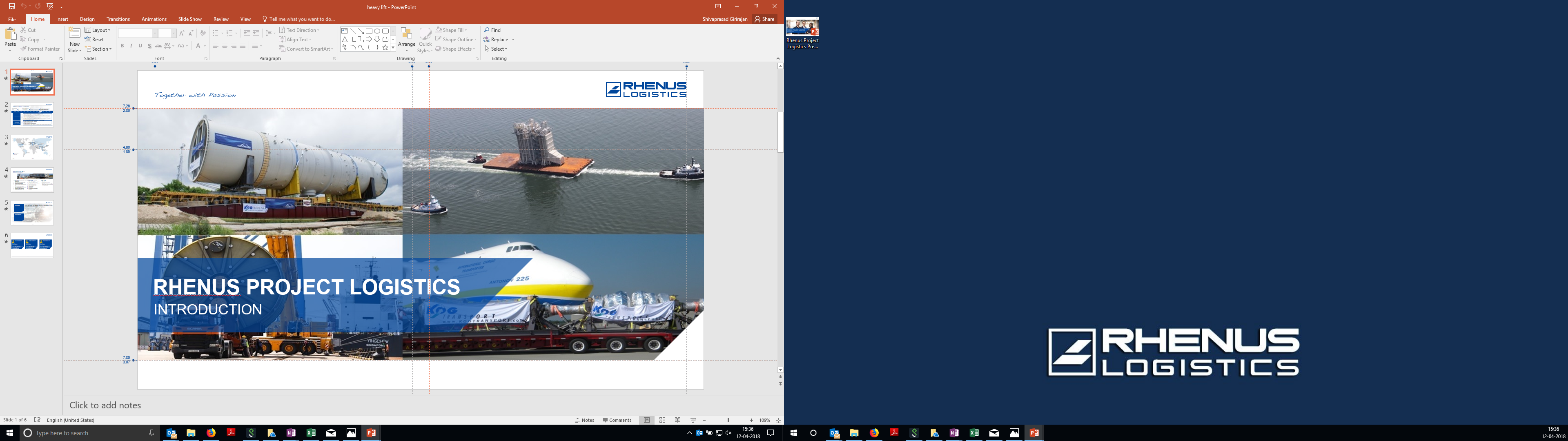 Join us on social media
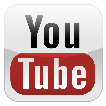 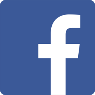 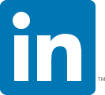 Project Cargo to Russia
Heavylift to Tunisia
Heavylift to USA
Read all about our projects:
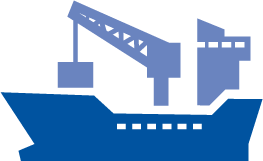 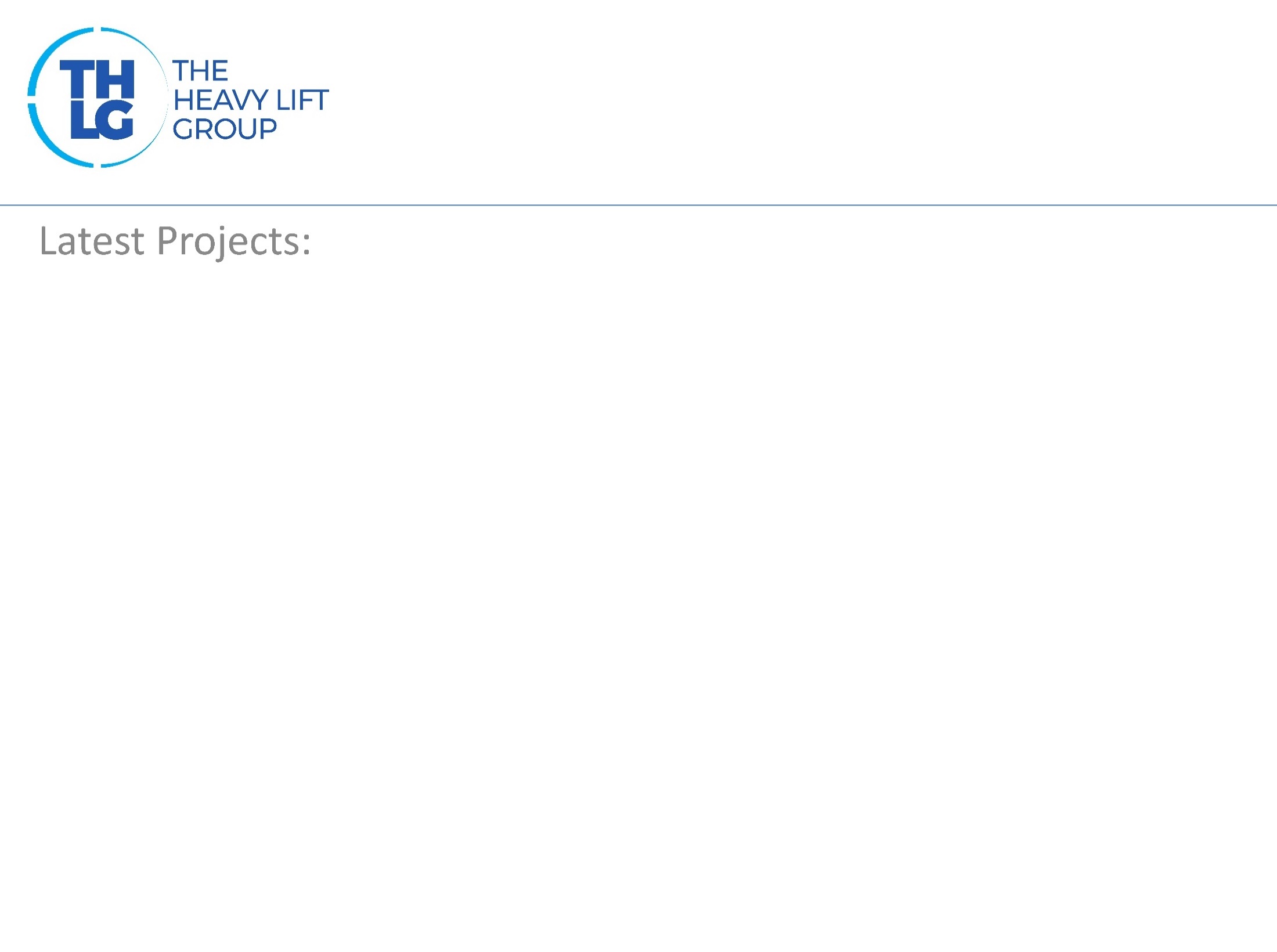 Switzerland, USA, JapanTHLG member since 2006
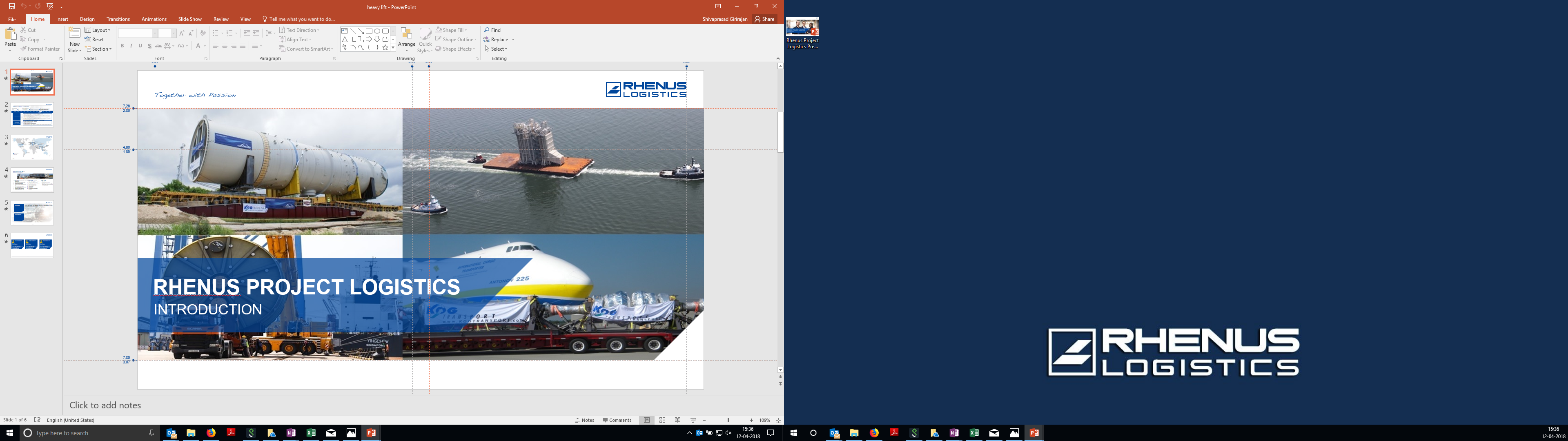 Case Studies :
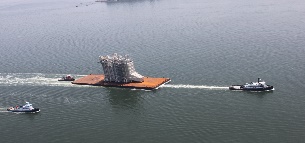 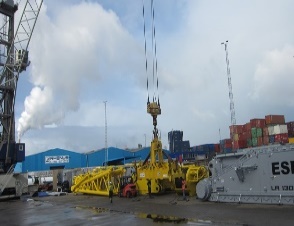 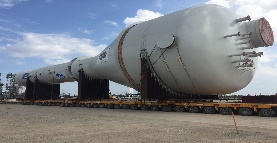 Petrochemical
USA
Power
USA
Heavy Machinery
Mexico
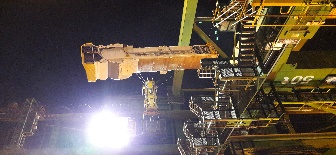 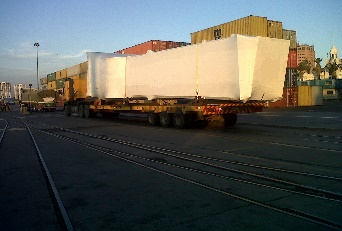 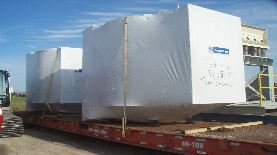 Airport Equipment
El Salvador
Airport Equipment
Bolivia
Airport Equipment
Paraguay
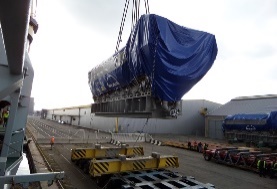 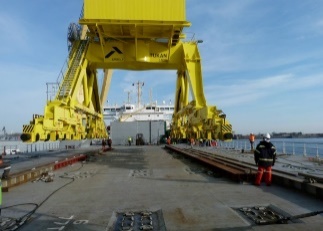 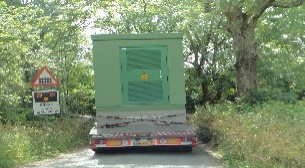 Heavy Machinery
Germany - Tunisia
Power
Germany - Bangladesh
Solar
China - England
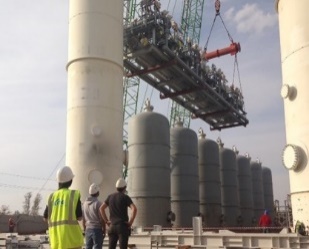 Petrochemicil
Russia
Power
Uzbekistan
Heavy Machinery
Turkmenistan
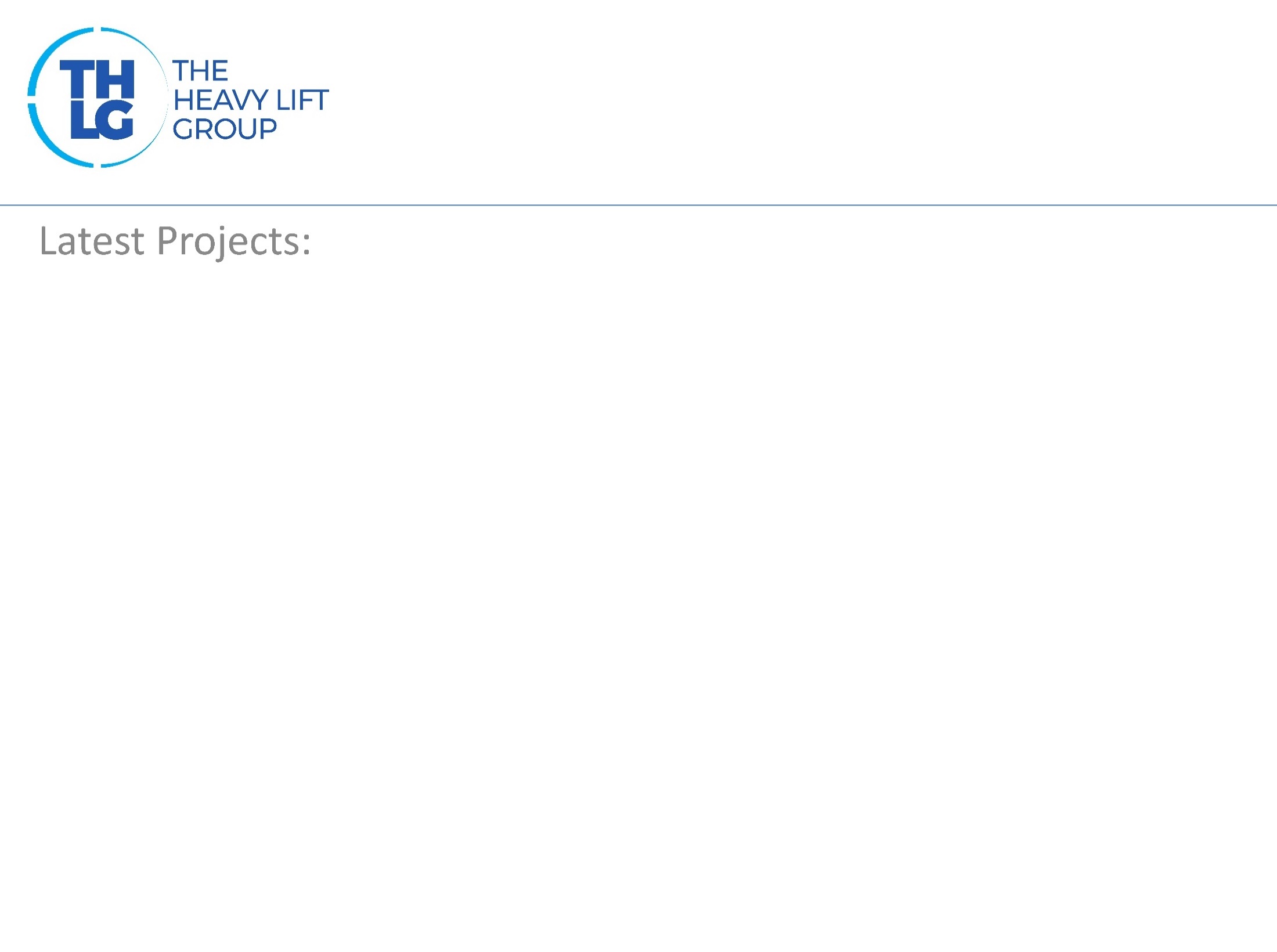 Switzerland, USA, JapanTHLG member since 2006
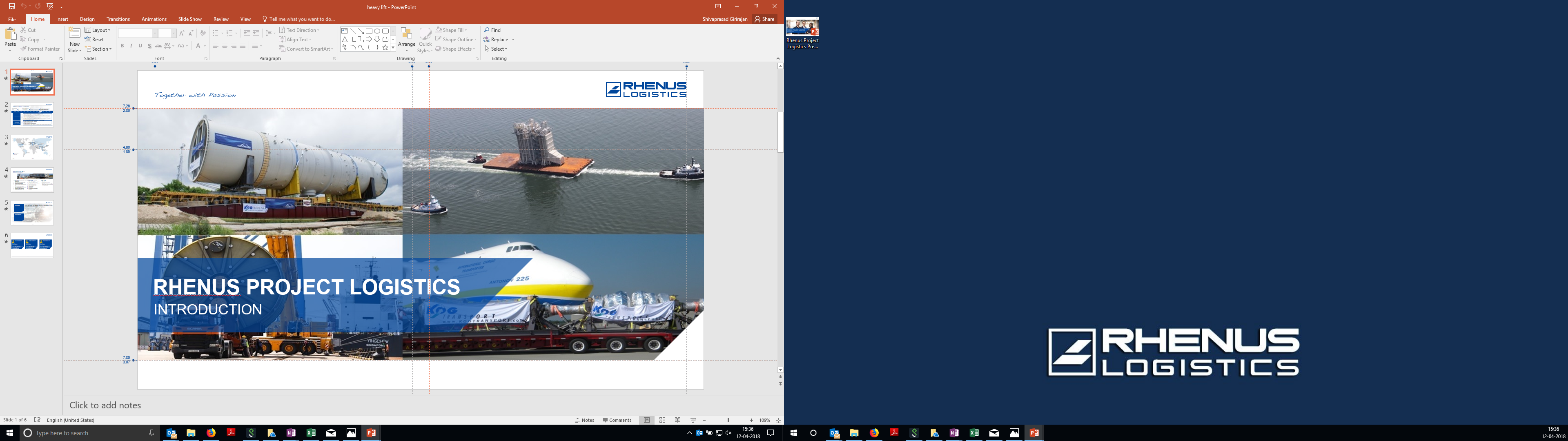 Case Studies :
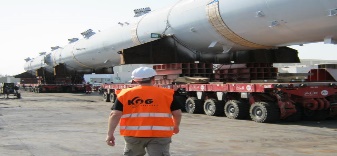 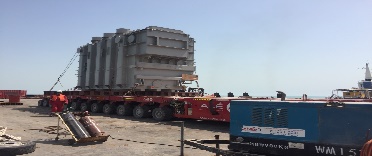 Petrochemical
UAE
Power 
Bahrain
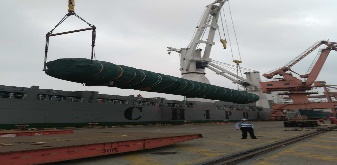 Petrochemical
South Africa
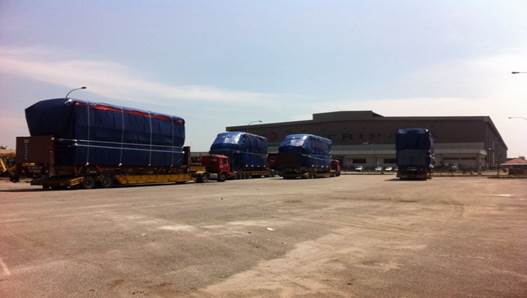 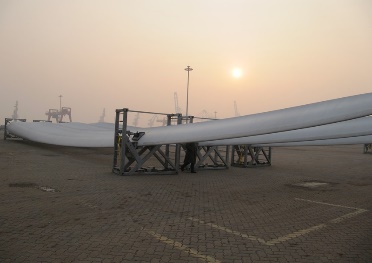 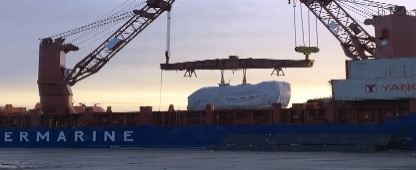 Rolling Stock
India
Wind
India
Heavy Machinery
Bangladesh
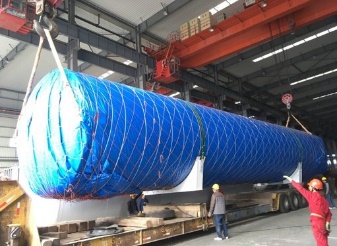 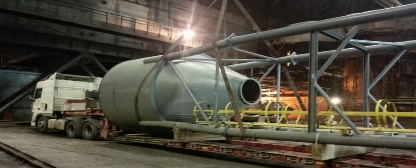 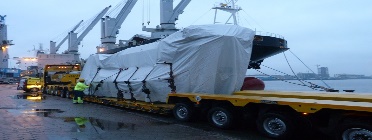 Power
Germany - China
Petrochemical
China - Ghana
Heavy Machinery
China – Russia
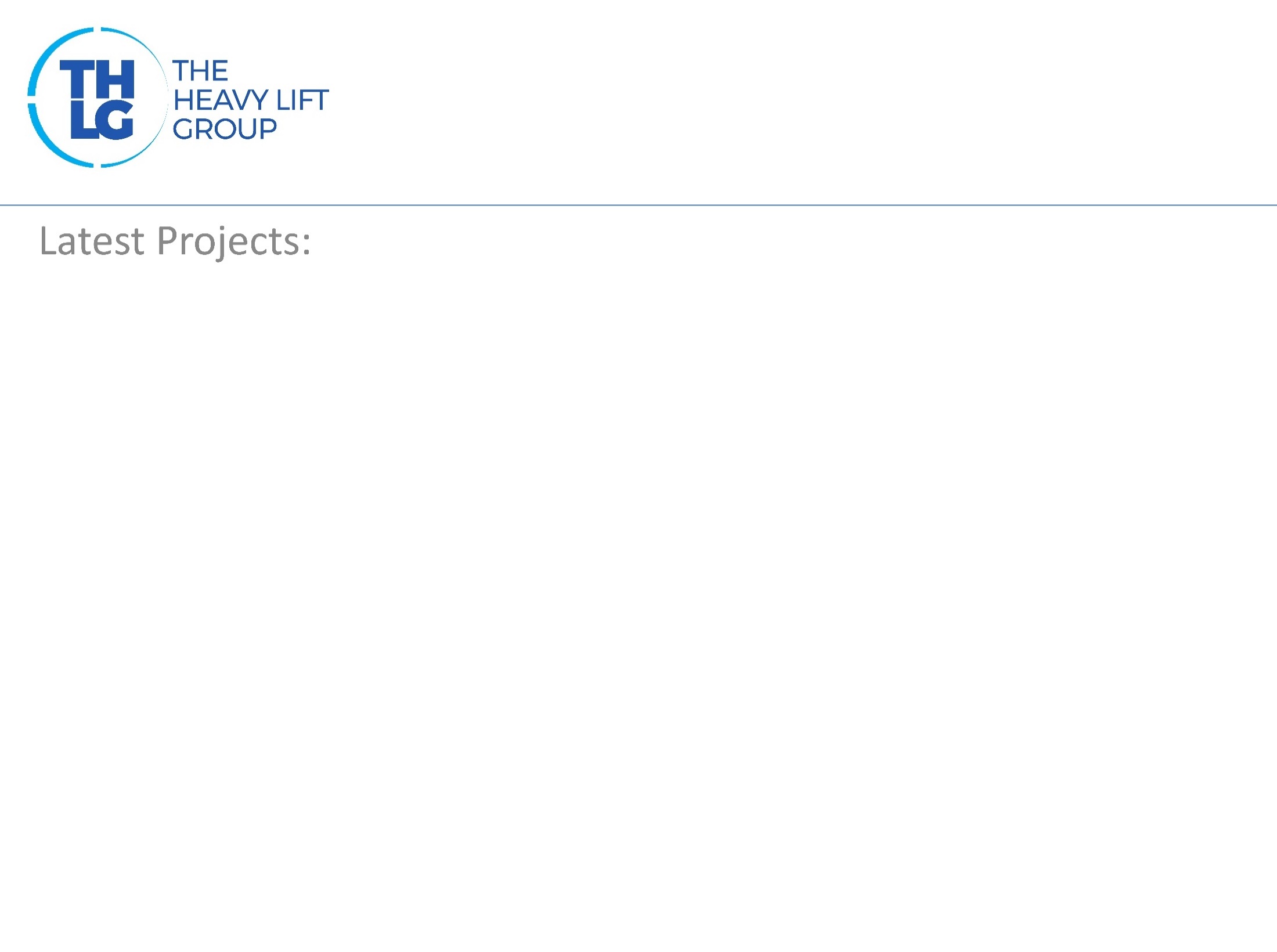 Switzerland, USA, JapanTHLG member since 2006
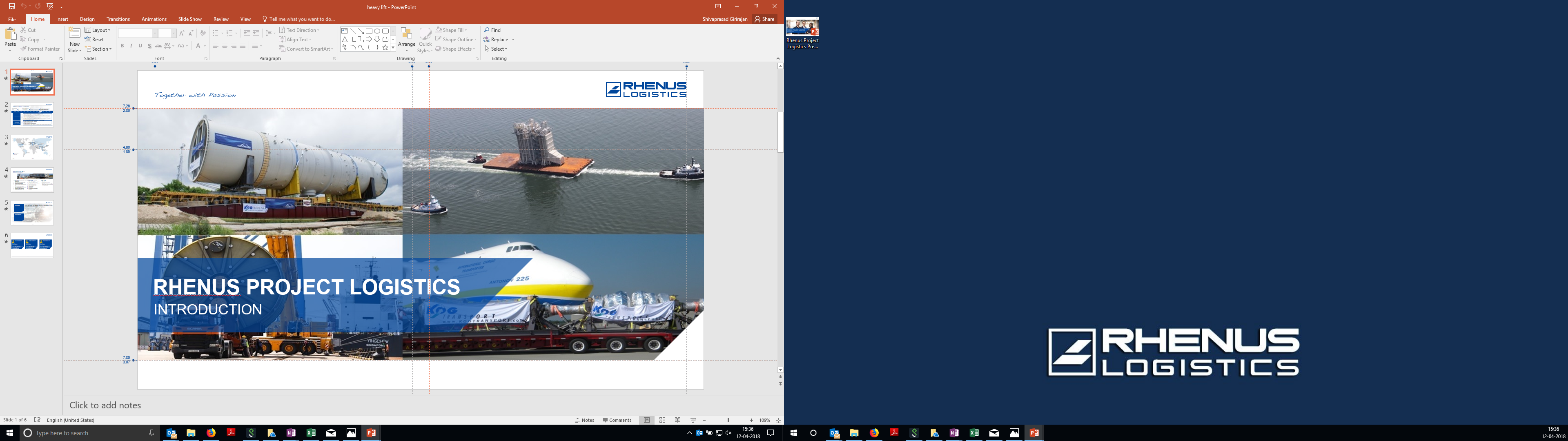 Case Studies :
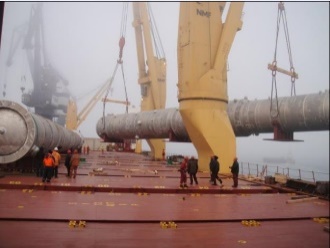 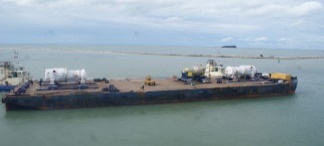 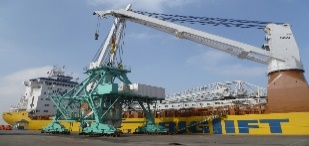 Petrochemical
Vietnam
Power
Thailand
Heavy Machinery
Philippines
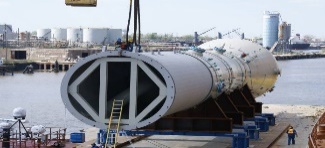 Petrochemical
Japan - USA